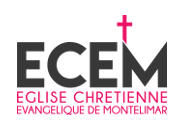 Tu aimeras l’Eternel ton Dieuet ton prochain
Tu aimeras l’Eternel ton Dieu et ton prochain
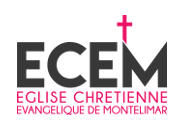 Les « Dix Commandements » : Une alliance et une loi pour le peuple
Introduction
Traduction littérale : « 10 paroles »
Définitions :
Loi = Ensemble de règles qui fixe les droits et les devoirs
[Speaker Notes: Ensemble de règles qui fixe les droits et devoirs des citoyens d’un pays
Objectif du bien vivre ensemble
Principes permanents
force déterminante (loi de la pesanteur)

-Bibliquement  : loi au sens législatif mais aussi enseignement, instruction]
Les « Dix Commandements » : Une alliance et une loi pour le peuple
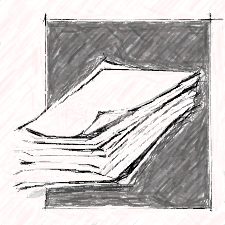 Introduction
Quelques chiffres

Décalogue / préambule + Loi  Entre 15 et 20 pages
Loi française  plus de 84000 lois
 sans parler de la partie réglementaire incluant tous les codes…  Plus de 80…
VERSUS
[Speaker Notes: Loi Contient 2 codes 
1er sur l’organisation de la vie sociale (Ex 17 à 23)
2ème Modalités liées au culte / loi cultuelle (Ex 25 à 31)]
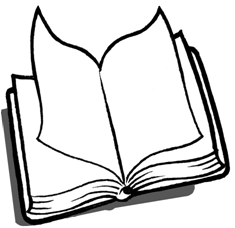 Les « Dix Commandements » : Une alliance et une loi pour le peuple
Les « 10 Paroles » - Exode 20 v 1-17
Alors Dieu prononça toutes ces paroles:
(v2) Je suis l’Eternel ton Dieu qui t’ai fait sortir d’Egypte , du pays où tu étais esclave.
(v3) Tu n’auras pas d’autre dieu que moi.
(v4) Tu ne feras pas d’idole ni de représentation quelconque de ce qui se trouve en haut dans le ciel, ici-bas sur la terre, ou dans les eaux plus bas que la terre. (v5) Tu ne te prosterneras pas devant de telles idoles, et tu ne leur rendras pas de culte, car moi, l’Eternel, ton Dieu, je suis un Dieu qui ne tolère aucun rival: je punis les fils pour la faute de leur père, jusqu'à la 3ème voire la 4ème génération de ceux qui me haïssent.  (v6) Mais j’agis avec amour jusqu’à la 1000ème génération envers ceux qui m’aiment et qui obéissent à mes commandements.
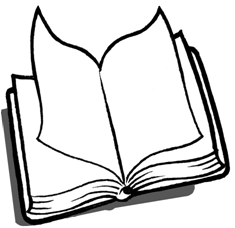 Les « Dix Commandements » : Une alliance et une loi pour le peuple
Les « 10 Paroles » - Exode 20 v 1-17
(v7) Tu n’utiliseras pas le nom de l’Eternel, ton Dieu, à la légère, car l’Eternel ne laissera pas impuni celui qui utilisera son nom à la légère.
(v8) Souviens-toi de faire du jour du repos un jour saint. (v9) Pendant 6 jours, tu travailleras et tu feras tous ce que tu dois faire . (v10) Mais le 7ème jour est le jour du repos de l’Eternel, ton Dieu. Tu ne feras aucun travail, ni toi, ni ton fils, ni ta fille, ni ton esclave, ni ta servante, ni ton bétail, ni l’étranger qui habite chez toi. (v11) En effet, en 6 jours l’Eternel à fait le ciel, la terre, la mer et tout ce qui s’y trouve, et il s’est reposé le 7ème jour. Voilà pourquoi l’Eternel à béni le jour du repos et en a fait un jour saint.
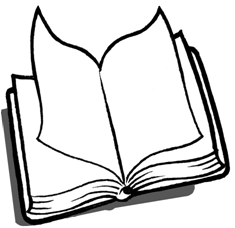 Les « Dix Commandements » : Une alliance et une loi pour le peuple
Les « 10 Paroles » - Exode 20 v 1-17
(v12) Honore ton père et ta mère afin que tu vives longtemps dans le pays que l’Eternel, ton Dieu, te donne.
(v13) Tu ne commettras pas de meurtre.
(v14) Tu ne commettras pas d’adultère.
(v15) Tu ne commettras pas de vol.
(v16) Tu ne porteras pas de faux témoignage contre ton prochain.
(v17) Tu ne convoiteras pas la maison de ton prochain; tu ne convoiteras pas la femme de ton prochain, ni son esclave, ni sa servante, ni son bœuf, ni son âne, ni quoi que ce soit qui lui appartienne.
Les « Dix Commandements » : Une alliance et une loi pour le peuple
Contexte du don de la loi
3 mois après la sortie d’Egypte
Dieu libère son peuple (Ex 1-15) :
 par fidélité Ex 6v5 
 par compassion Ex 3v8
pour manifester sa puissance
 pour habiter avec son peuple Ex 5v17
Engagement de l’Alliance (Ex 19 v 4-6)
Dieu donne sa loi (Ex 19-40) :
Un préambule & deux codes de loi
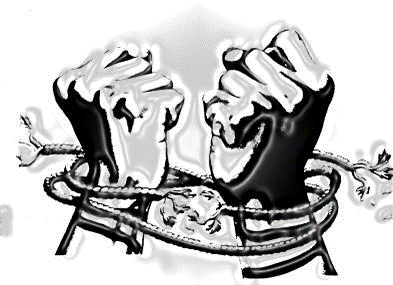 [Speaker Notes: Ch. 1 – 15 : Dieu forme et libère son peuple :
	+ Par fidélité: Dieu entendit leur gémissement, et  se souvint de son alliance 
	+ Par compassion : J’ai vu l’affliction de mon peuple …	(3.8). Voir aussi 6.4-8
	+pour habiter avec son peuple : Tu les introduiras …(15.17)
	+Pour manifester sa puissance : 10 plaies – la Pâques – la Mer Rouge
Ch. 19- 40 : Dieu donne sa loi à un peuple libéré	
 Un préambule et deux codes de loi
- ch 20. 1-17 :	 les dix paroles ou le décalogue 		
- ch 21-23 :	 le code de l’alliance (organisation  de la vie sociale)	
- ch 25-31 :	 le code cérémoniel ou loi cultuelle (lieux, rites, prêtrise)]
Les « Dix Commandements » : Une alliance et une loi pour le peuple
Les « 10 Paroles » - Point par point
Je suis l’Eternel… je t’ai libéré
La loi pour vivre cette liberté
La loi pour définir les jalons de la pensée de Dieu
[Speaker Notes: V 1 ET 2 : JE SUIS L’ETERNEL …JE T’AI LIBERE :
- La libération est l’œuvre de Dieu.
- La loi n’est pas donnée en vue de la libération. Dieu libère le peuple par grâce à cause de ses promesses et de la fidélité à son alliance
Ch. 21. 2 : le serviteur sortira libre, gratuitement = grâce et liberté]
Les « Dix Commandements » : Une alliance et une loi pour le peuple
Les « 10 Paroles » - Point par point
Une juste relation à Dieu V3-11 (4 commandements)
 « Tu aimeras l’Eternel ton Dieu » (Deut 6 v4-6)
Tu n’auras pas d’autres dieux devant ma face
Tu ne feras pas d’idoles, aucune ressemblance de ce qui est en haut, en bas sur la terre, et dans l’eau plus bas que la terre
Volonté de l’exclusivité de notre amour
Jalousie  caractéristique de l’amour divin
[Speaker Notes: V. 3-11 : UNE JUSTE RELATION A DIEU : 4 commandements=aimer et craindre Dieu
1 - Dieu est absolu, attend notre exclusivité
Laisser Dieu être Dieu, le Dieu libérateur, unique, infini
Pas un dieu à mon idée, à ma mesure, accessible et compréhensible
2 - Reconnaitre ma limite comme créature par rapport au créateur
Rien d’égal de comparable
Idole et matérialisation de Dieu : »aucune image taillée (sculpture sacrée)
Idole aujourd’hui ? Dans ma vie ? Qui est Dieu pour moi ? Quelle  relation avec Dieu ? Dieu juge ? « Dieu familier » ? Obligation ou liberté ?
Aujourd’hui, plus d’idoles de métal mais des idoles de mentales
Fausse idée de Dieu : ne pas remplacer le Dieu libérateur par nos idées sur Dieu
Un Dieu visible, utile, à disposition, qui à besoin de moi
l’idolâtrie se sert de Dieu au lieu de le servir]
Les « Dix Commandements » : Une alliance et une loi pour le peuple
Les « 10 Paroles » - Point par point
Une juste relation à Dieu v3-11 (4 commandements)
 « Tu aimeras l’Eternel ton Dieu » (Deut 6 v4-6)
Tu ne prendras pas le nom de l’Eternel, ton Dieu, en vain (à la légère)
Matthieu 7v 21 : « Ceux qui me disent Seigneur, Seigneur n’entreront pas tous dans le royaume des cieux »
Souviens toi du Jour du Sabbat… jour de repos de l’Eternel ton Dieu
Consécration du 7ème jour
Temps de repos de l’home dans la présence de Dieu
Contemplation / mémoire
[Speaker Notes: 3- Tu ne prendras pas le nom de l’Eternel, ton Dieu en vain (à la légère)
- Dieu dit au méchant : Qu’as-tu à faire de redire mes statuts …(Ps 50,14)
- « Ne pas enrôler Dieu sous notre bannière » Dieu est souverain, libre , il ne nous appartient pas
Je ne peux prétendre le comprendre, savoir ce qu’il fait, pour moi et encore moins pour les autres

4- Souviens toi du jour du sabbat … jour du repos de l’Eternel ton Dieu
-Repos : reprendre souffle (23,6-12) 
-prendre le temps de la contemplation, du culte : le sabbat pour Dieu
-le repos de l’homme se trouve dans le repos de Dieu (créature et créateur)]
Les « Dix Commandements » : Une alliance et une loi pour le peuple
Les « 10 Paroles » - Point par point
Une juste relation à l’autre v12-17(6 commandements)
« Tu aimeras ton prochain comme toi-même, je suis l’Eternel » (Lev 19 v18)
Honore ton père et ta mère
Une question d’identité
Respect et importance du lien
Pas de patriarcat
Tu ne tueras point
Importance donnée à la vie
[Speaker Notes: Respecter l’autre comme ma limite : Ma liberté s’arrête où commence celle de l’autre
	5-Honore ton père et ta mère
-père et mère chacun dans son identité, pas seulement les parents indifférenciés
- honorer = estimer, donner du poids (pas nécessairement aimer ici)
-relation fondatrice de l’humain
-montrer de l’amour en se soumettant à l’instruction et à la correction
-honorer => devenir adulte et quitter => pas de patriarcat
	6- Tu ne tueras point : le problème de la violence
Question à Caïn : Qu’as-tu fais  de ton frère ?]
Les « Dix Commandements » : Une alliance et une loi pour le peuple
Les « 10 Paroles » - Point par point
Une juste relation à l’autre v12-17(6 commandements)
« Tu aimeras ton prochain comme toi-même, je suis l’Eternel » (Lev 19 v18)
Tu ne commettras pas d’adultère
Protection des relations fondamentales de la société
Tu ne commettras pas de vol
ici, pas de différence entre petit et grand vol
[Speaker Notes: 7-Tu ne commettras pas d’adultère
	-Interdit de l’adultère =limite à une sexualité sans frontières
	-interdit de l’adultère permet la reconnaissance de la paternité et la filiation
	-interdit de l’adultère=> fonde le couple sur la fidélité et la sécurité affective
	-fidélité conjugale => amour+fidélité+espérance

8-Tu ne commettras pas de vol
	- le vol d’un homme (rapt et esclavage) = meurtre prémédité (21.16) 
	-la Bible reconnait la propriété individuelle
	-interdit du vol => lutte contre la pauvreté, la fraude fiscale, l’exploitation des salariés (Jacques 5.1-5)
	-œuvrer à la dignité du plus grand nombre]
Les « Dix Commandements » : Une alliance et une loi pour le peuple
Les « 10 Paroles » - Point par point
Une juste relation à l’autre v12-17(6 commandements)
« Tu aimeras ton prochain comme toi-même, je suis l’Eternel » (Lev 19 v18)
Tu ne porteras pas de faux témoignage contre ton prochain
Clef de voute du système judiciaire (Ex 23 v1-3)
Vérité + transparence = lumière
Tu ne convoiteras pas…,  rien qui soit à ton prochain
Convoitise : le premier pas d’un chemin de mort (Jacques 1.14-15)
La convoitise est une maladie qui considère,  le frère comme un concurrent, le prochain comme un objet, l’objet comme une idole, comme toutes les idolâtries, la convoitise débouche sur une impasse (Antoine Nouis)
[Speaker Notes: 9- Tu ne porteras pas de faux témoignage contre ton prochain
- le mensonge appelle le mensonge, la médisance, la violence, l’obscurité
-que votre oui soit oui, votre non, non
	10-Tu ne convoiteras pas…,  rien qui soit à ton prochain
-Convoitise = non satisfaction de ce que j’ai =>course au toujours plus =idolâtrie
- convoiter nous conduit à vouloir être comme Dieu (Gen 3,4)	

	Combat intérieur pour évangéliser notre regard et notre raisonnement
	S’inscrire dans le respect du prochain, l’amour, la gratuité et la gratitude
	Accepter la frustration, le manque, la limite, ne pas vouloir tout ce qui est possible]
Les « Dix Commandements » : Une alliance et une loi pour le peuple
Conclusion
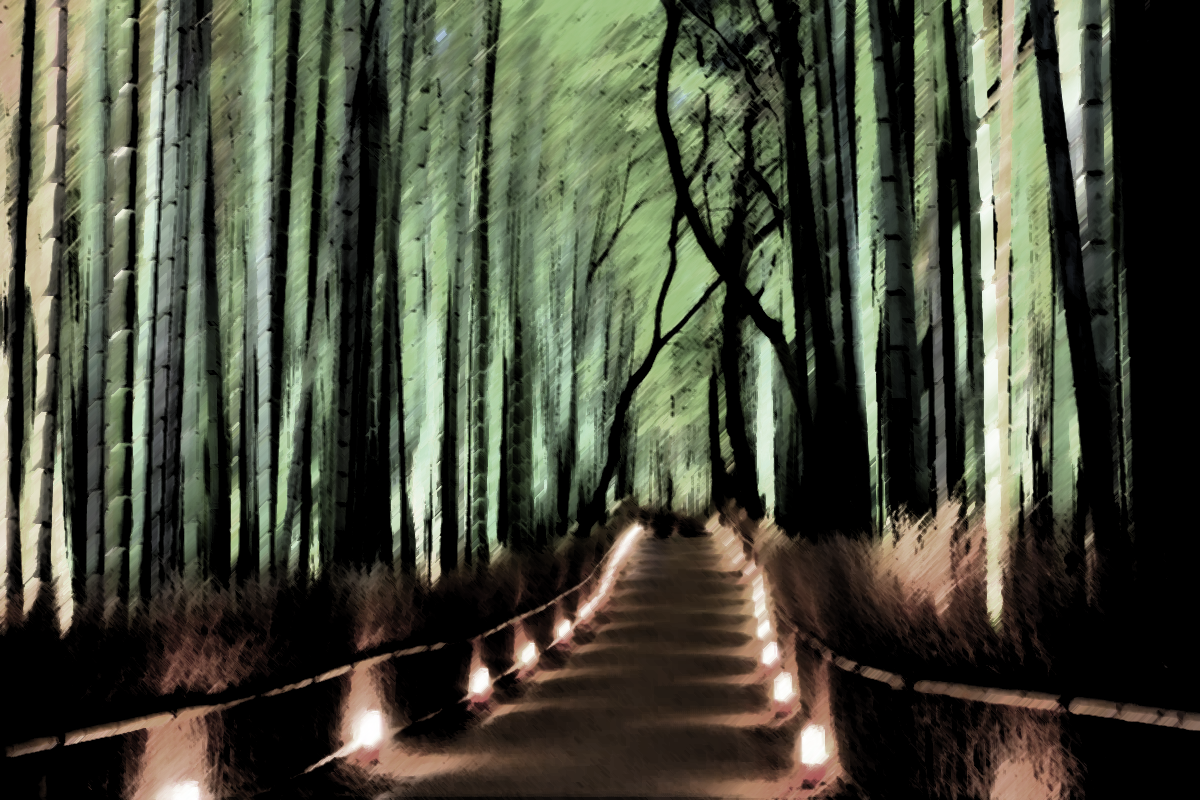 La loi :
Manifeste la sagesse et la  grâce de Dieu  
Révèle la pensée du Dieu de la vie et de la liberté
Clefs d’une bonne relation avec Dieu et avec son prochain.
Pas une liste de comportements autorisés!
 mais interdits fondamentaux et la liberté pour tout le reste	.	
Dix gardes fous pour éviter aux humains de retomber dans l’esclavage 
perdre la liberté donnée par Dieu
[Speaker Notes: N’EST-ELLE PAS D’ACTUALITE AUJOURD’HUI ?!!!]
Tu aimeras l’Eternel ton Dieu et ton prochain
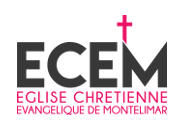 Des Dix Paroles à l’Evangile : La Loi, la Nouvelle Alliance & l’éthique chrétienne
Jésus et la loi : le sermon sur la montagne ou la loi accomplie
Contexte : analogie entre la loi et le sermon sur la montagne
[Speaker Notes: introduire la notion de cohérence entre "ancienne et nouvelle alliance. Importance de la loi pour Jésus; Matt 5.17-20]
Des Dix Paroles à l’Evangile : La Loi, la Nouvelle Alliance & l’éthique chrétienne
Jésus et la loi : le sermon sur la montagne ou la loi accomplie
Jésus confirme la légitimité et la valeur de la loi  (Matt 5 v17-20)
L’ Ecriture est  accomplie « aujourd’hui » en Jésus = début de la nouvelle alliance (Luc 4.21)
Jésus défend la littéralité de la loi (le iota =yod première lettre du tétragramme YHWH)
Mais la loi n’est grande que mise en pratique dans son étendue symbolique = «mais moi je vous dis …)
La loi est la loi de Dieu, elle n’est accomplie que dans la communion personnelle avec Dieu
Des Dix Paroles à l’Evangile : La Loi, la Nouvelle Alliance & l’éthique chrétienne
Jésus et la loi : le sermon sur la montagne ou la loi accomplie
Continuité et cohérence entre la Torah et l’évangile
Tu aimeras l’Eternel, ton Dieu, de tout ton cœur … (Deut 6 v4-6 ; Deut 10. 10-22)
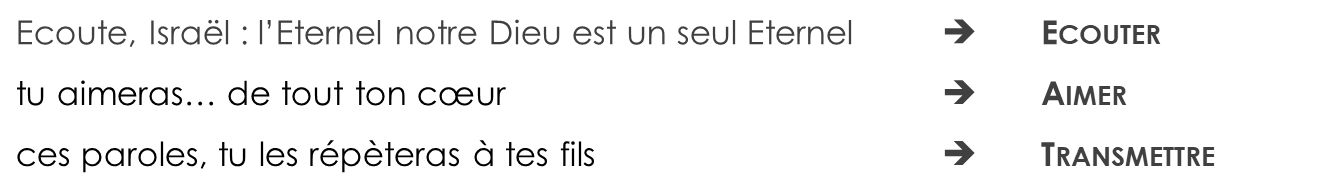 Tu aimeras ton prochain comme toi-même. Moi je suis l’Eternel (Lév 19 v18)
Des Dix Paroles à l’Evangile : La Loi, la Nouvelle Alliance & l’éthique chrétienne
Jésus et la loi : le sermon sur la montagne ou la loi accomplie
Radicalité du message de l’évangile : l’aujourd’hui de la loi
Matt 22 v36-37 :Quel est le grand commandement dans la loi ?
Jésus lui dit : « tu aimeras le Seigneur ton Dieu de tout ton cœur, et de toute ton âme, et de toute ta pensée ». C’est là le grand et premier commandement. Et le second lui est semblable : « tu aimeras ton prochain comme toi-même ». De ces deux commandements dépendent la loi tout entière et les prophètes.
L’amour pour Dieu implique toute la personne : cœur ,âme, esprit – intelligence, émotion, volonté
Distinguer les deux commandements –semblables mais différents
L’amour de Dieu est premier, à l’origine de l’amour du prochain comme un fruit
[Speaker Notes: (aimer n’est pas un humanisme)]
Des Dix Paroles à l’Evangile : La Loi, la Nouvelle Alliance & l’éthique chrétienne
Jésus et la loi : le sermon sur la montagne ou la loi accomplie
Radicalité du message de l’évangile : l’aujourd’hui de la loi
Marc 12 v28-34 : Un spécialiste de la loi demande à Jésus : quel est le premier de tous les commandements ?	Jésus répondit : « Voici le premier : Ecoute, Israël, le Seigneur notre Dieu, est l’unique Seigneur et tu aimeras le 	Seigneur ton Dieu, de tout ton cœur, de toute ton âme, de toute ta pensée et de toute ta force. Voici le 	deuxième : tu aimeras ton prochain comme toi-même. Il n’y a pas d’autres commandements plus grands .
Deut 6 v4 : Ecoute Israël …un seul (unique ) Seigneur
tu aimeras = La loi est fondamentalement positive : les interdits.
pas d’autres commandements plus grands 	
 maintien des interdits mais l’amour  les précède et les dépasse
Des Dix Paroles à l’Evangile : La Loi, la Nouvelle Alliance & l’éthique chrétienne
Jésus et la loi : le sermon sur la montagne ou la loi accomplie
Radicalité du message de l’évangile : l’aujourd’hui de la loi
Luc 10.25-28 :
[Speaker Notes: Que dois-je faire pour hériter de la vie éternelle ?   règne du mérite ou règne  de la grâce sans condition ?
Fais cela et tu vivras : la loi est un chemin de vie dans la relation à l’autre
L’amour  pour le prochain n’est pas affaire de discours théologique mais de compassion active		
Parabole du bon samaritain : qui est mon prochain ? comment l’aimer  ?
C’est celui qui a agit avec bonté (miséricorde ) 
Toi fait de même]
Des Dix Paroles à l’Evangile : La Loi, la Nouvelle Alliance & l’éthique chrétienne
Jésus et la loi : le sermon sur la montagne ou la loi accomplie
Radicalité du message de l’évangile : l’aujourd’hui de la loi
Conclusion
Jésus seul a accomplit la loi pleinement 
Jésus s’oppose aux dérives  de l’attachement à la loi (l’observance stricte et littérale et l’exégèse intellectuelle détachée de sa mise en pratique)
La  loi est accomplie à travers l’attachement et la communion avec Dieu et Jésus-Christ
Jésus montre un mobile supérieur, la foi et l’amour
La loi est centrée sur la personne et le bien du prochain – la règle d’or (Matt 7 v12).
Des Dix Paroles à l’Evangile : La Loi, la Nouvelle Alliance & l’éthique chrétienne
La loi et l’éthique chrétienne
Nous ne sommes plus sous la loi …
Comme signe d’appartenance à une communauté ethnique ou religieuse
Comme moyen de justification devant Dieu (Romains  10, 3,4 et Galates)…
Mais sous la grâce (Romains 6.14).
Des Dix Paroles à l’Evangile : La Loi, la Nouvelle Alliance & l’éthique chrétienne
La loi et l’éthique chrétienne
La nouvelle alliance
La loi donnait déjà priorité à la grâce (Ex 34, 8)
La loi a été donnée à travers Moïse, la grâce et la vérité vinrent par Jésus-Christ (Jean 117)
 La loi écrite dans le cœur, non sur les tables de pierre  (Jer 31 v31-34 , Héb 8 v6-13)
	la nouvelle alliance est fondée sur la présence de l’Esprit de Dieu et l’intériorité
La juste exigence de la loi est accomplie en nous (Rom 8 v4)
Des Dix Paroles à l’Evangile : La Loi, la Nouvelle Alliance & l’éthique chrétienne
La loi et l’éthique chrétienne
La loi accomplie dans l’amour et la liberté : le résumé de la loi
Par rapport à la loi civile, l’autorité, le juge, le mal - Rom 13 v8-10 -
Ne devez rien à personne, si ce n’est de vous aimer les uns les autres,
Car celui qui aime les autres a accompli la loi.
En effet, les commandements : … se résument dans cette parole : Tu aimeras ton prochain comme  toi-même. 
L’amour ne fait pas de mal  au prochain;
L’amour est donc l’accomplissement de la loi
Des Dix Paroles à l’Evangile : La Loi, la Nouvelle Alliance & l’éthique chrétienne
La loi et l’éthique chrétienne
La loi accomplie dans l’amour et la liberté : le résumé de la loi
Placés dans la liberté…appelés à la liberté - Gal 5 v3-15 –
Frères et sœurs, c’est à la liberté que vous avez été appelés. 
Seulement, ne faites pas de cette liberté un prétexte pour suivre les désirs de votre nature propre.
Au contraire soyez par amour serviteurs les uns des autres. 
En effet toute la loi est accomplie dans cette parole : tu aimeras ton prochain comme toi-même
Des Dix Paroles à l’Evangile : La Loi, la Nouvelle Alliance & l’éthique chrétienne
La loi et l’éthique chrétienne
La loi accomplie dans l’amour et la liberté : le résumé de la loi
Le vrai sens de la loi : loi royale, loi de la liberté - Jacques 2 v7-13 –
Si vous accomplissez la loi royale selon l’Ecriture : « tu aimeras ton prochain comme toi-même », vous faites bien ; mais si vous faites du favoritisme, vous commettez un péché…
Parlez et agissez comme devant être jugés par la loi de la liberté, 
car le jugement est sans compassion pour celui qui n’a pas fait preuve de compassion. 
La compassion triomphe du jugement.
Des Dix Paroles à l’Evangile : La Loi, la Nouvelle Alliance & l’éthique chrétienne
« Aime Dieu et fait ce que tu veux »
Saint Augustin
Quelques ouvrages…
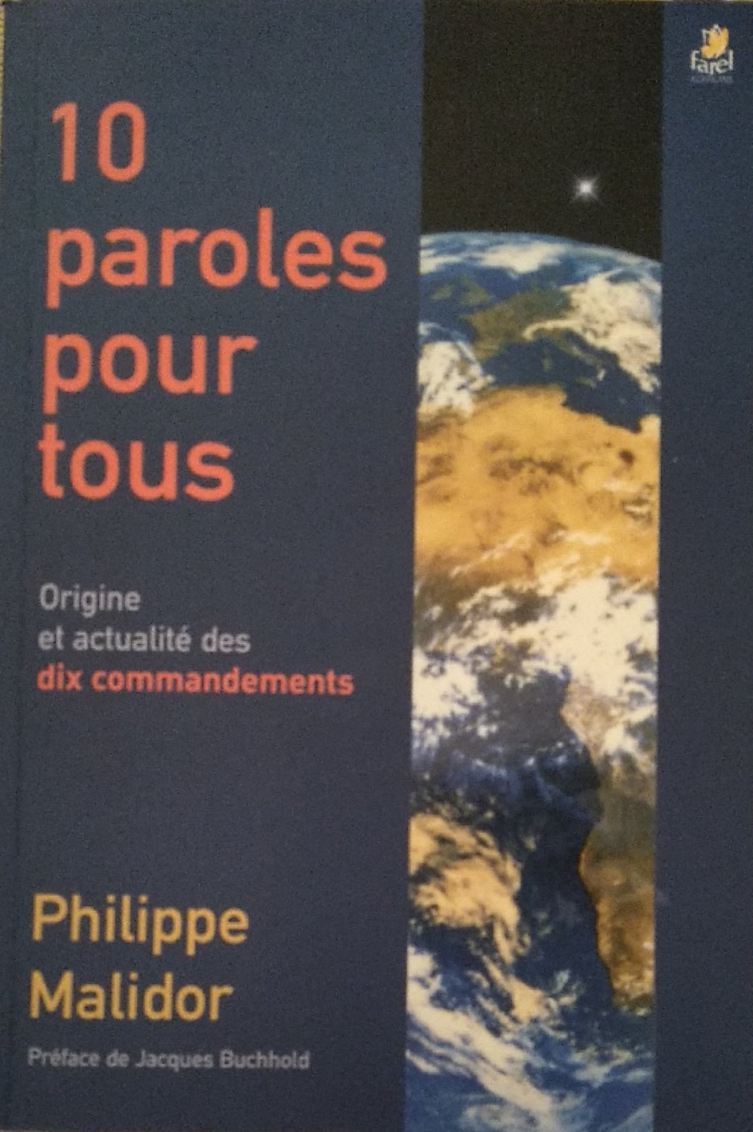 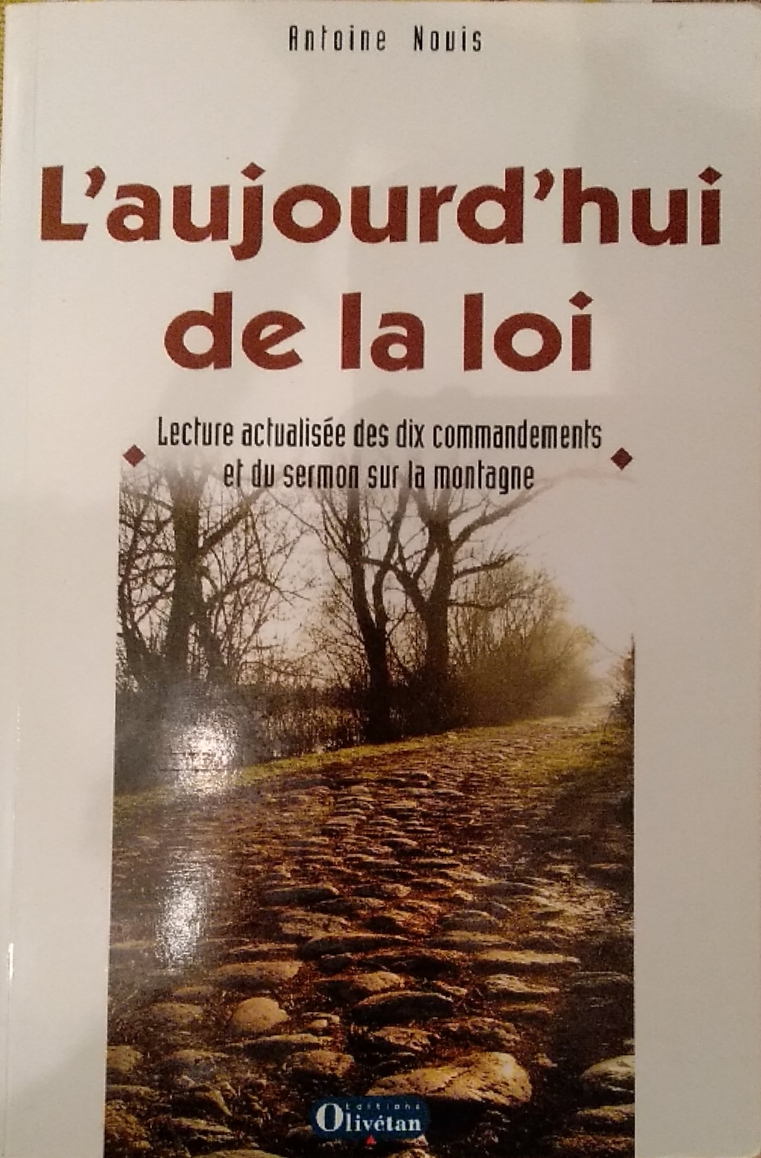